آموزش ترسیم فنی از نما تا برش
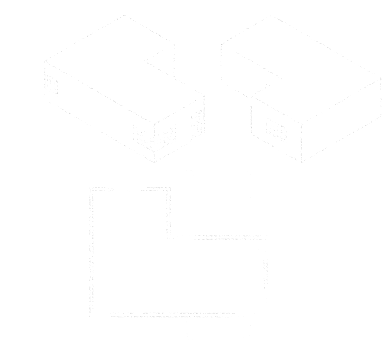 ارائه، انتشار و تبادل اطلاعات علمی می بایست همواره رایگان باشند.
لذا در صورت مشاهده سایت هایی که این مطالب را به فروش می رسانند گزارش دهید.
دریافت شما از: 
Tirdar.blog.ir
روش ترسیم نما بنام روش انتقال یا انعکاس معروف است که در آن پلان را در بالای کاغذ قرار داده و خطوط شکست های سطوح خارجی پلان را با خط های نازک و کمرنگ بر روی خط زمین که بصورت افقی ترسیم می گردد منتقل می کنیم سپس روی این خطوط عمودی که نمایانگر هر کدام از عناصر نما می باشند ارتفاع هر قسمت از بنا را مشخص می کنیم.
این خطوط افقی و عمودی، نمایانگر ارتفاع عناصر مانند ارتفاع درب ها و پنجره ها و ارتفاع تراس، پلکان و پیشانی بنا و سایر قسمت های نما خواهند بود.
نمای شمالی
نمای غربی
نمای شرقی
نمای جنوبی
نمای شمالی
نمای غربی
نمای شرقی
نمای جنوبی
نمای غربی
نمای جنوبی
نمای شمالی
نمای شرقی
نمای غربی
نمای جنوبی
نمای شرقی
نمای شمالی
نمای شرقی
نمای جنوبی
نمای غربی
نمای شمالی
نماهای فرعی
نمای جنوب غربی
برش :
اگر یک ساختمان را با صفحه عمودی فرضی برش داده و سپس قسمتی را که مانع دید است ، کنار بگذاریم و به گونه ای نگاه کنیم که شعاع دید ما بر دیوارهای قسمت باقیمانده عمود باشد ، آنچه را که بصورت برش خورده می بینیم، برش نامیده می شود .
برش (شکسته )
برش نما (شکسته )
برش (مستقیم )
برش نما (مستقیم )
A - A
B - B
برش (شکسته )
برش نما (شکسته )
برش (مستقیم )
برش نما (مستقیم )
برش طولی
برش عرضی